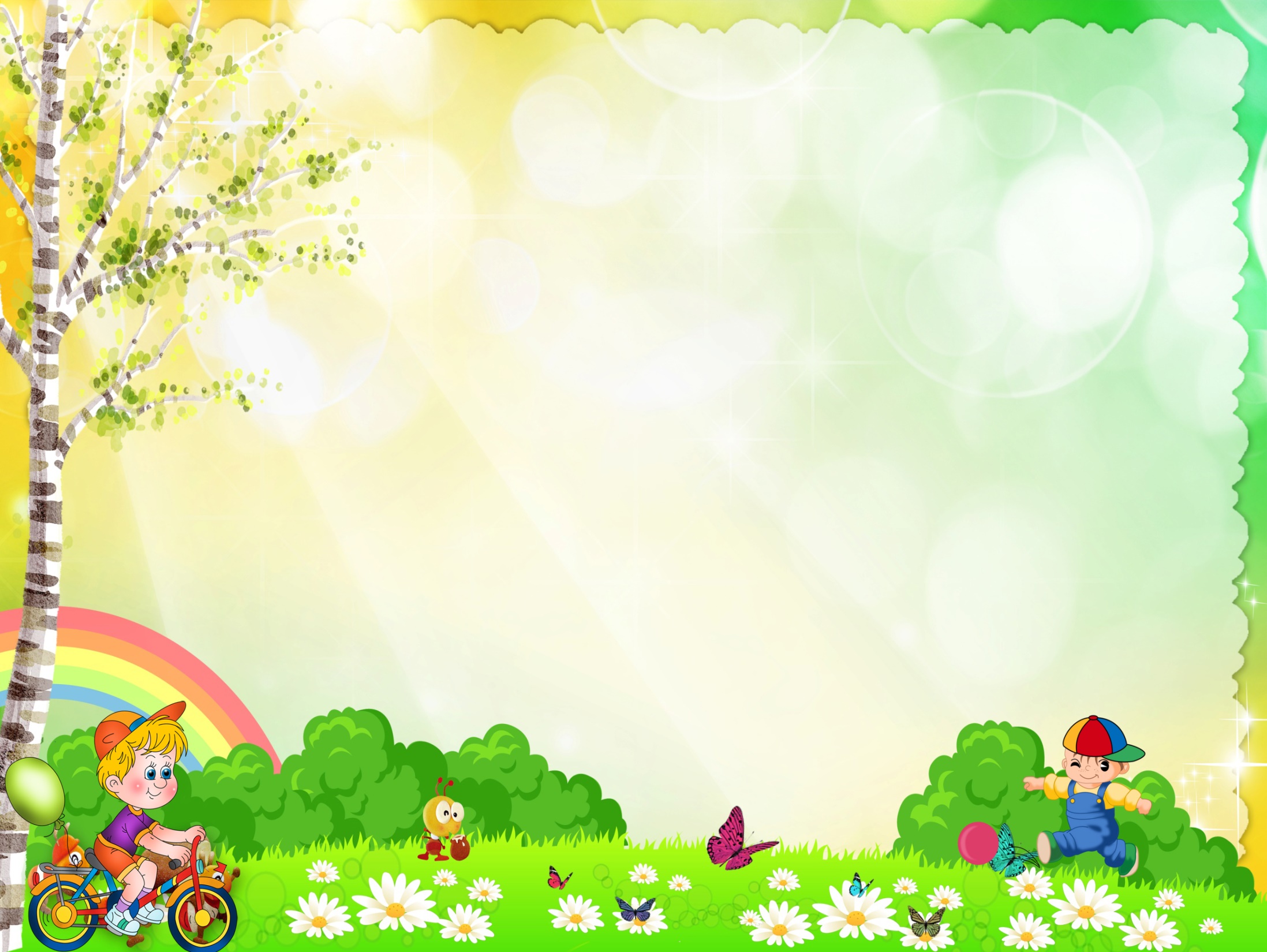 «Консультативный пункт в ДОУ, как одна из вариативных форм дошкольного образования»

МБДОУ «Детский сад № 6 «Берёзка»
Старший воспитатель: О.Ю. Кудрявцева
Воспитатель: О.Л. Петрожицкая
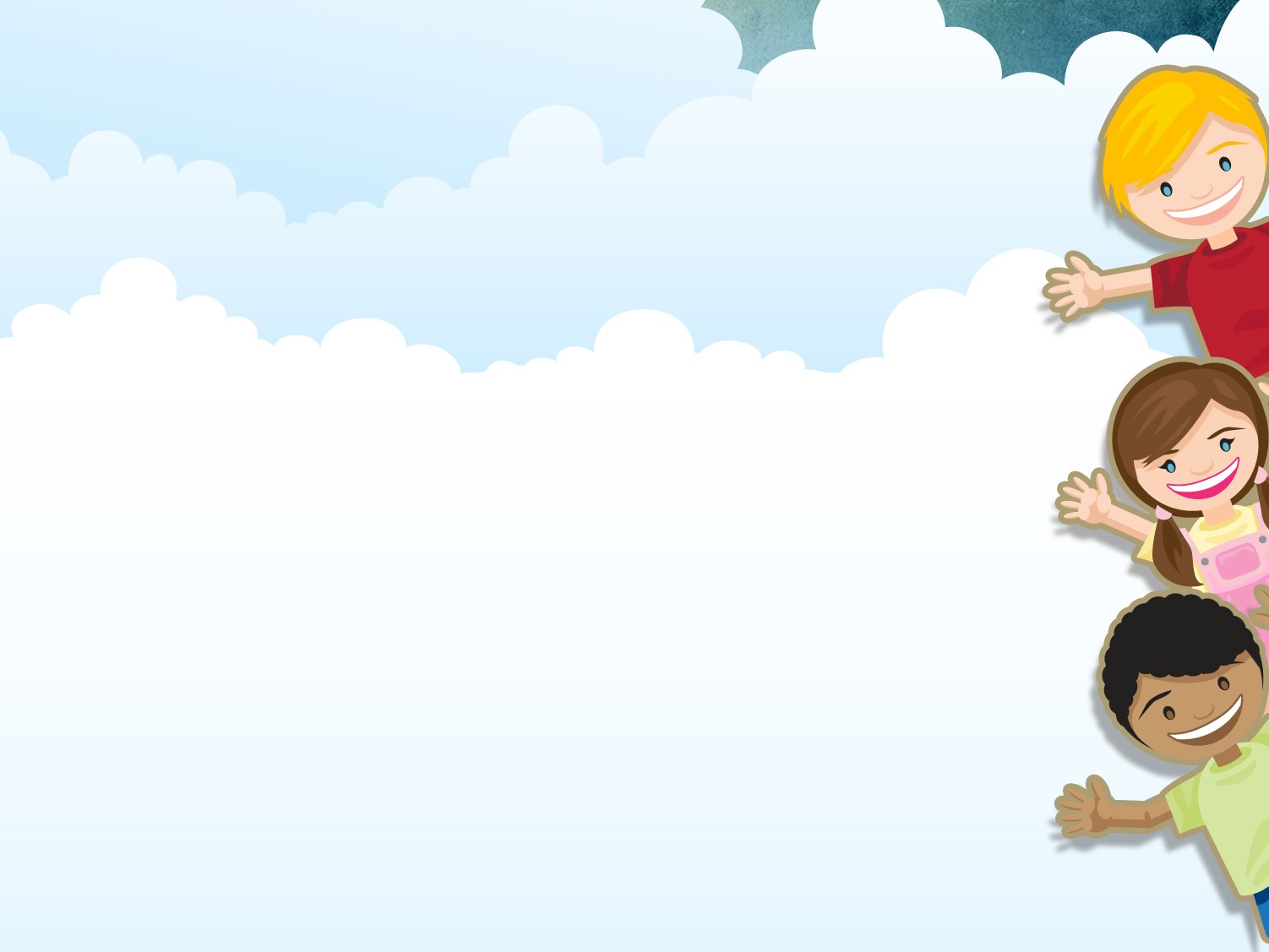 Цель:
Обеспечение единства и преемственности семейного и общественного воспитания, оказание методической и психолого-педагогической помощи родителям (законным представителям), обеспечивающим получение детьми дошкольного образования в форме семейного.
Задачи:
Оказание методической и психолого-педагогической помощи родителям в овладении современными технологиями воспитания и развития детей.
Оказание психологической помощи родителям в преодолении собственных психологических проблем, связанных с воспитанием ребенка, нормализации детско-родительских отношений.
Содействие в социализации детей дошкольного возраста, не посещающих образовательные учреждения.
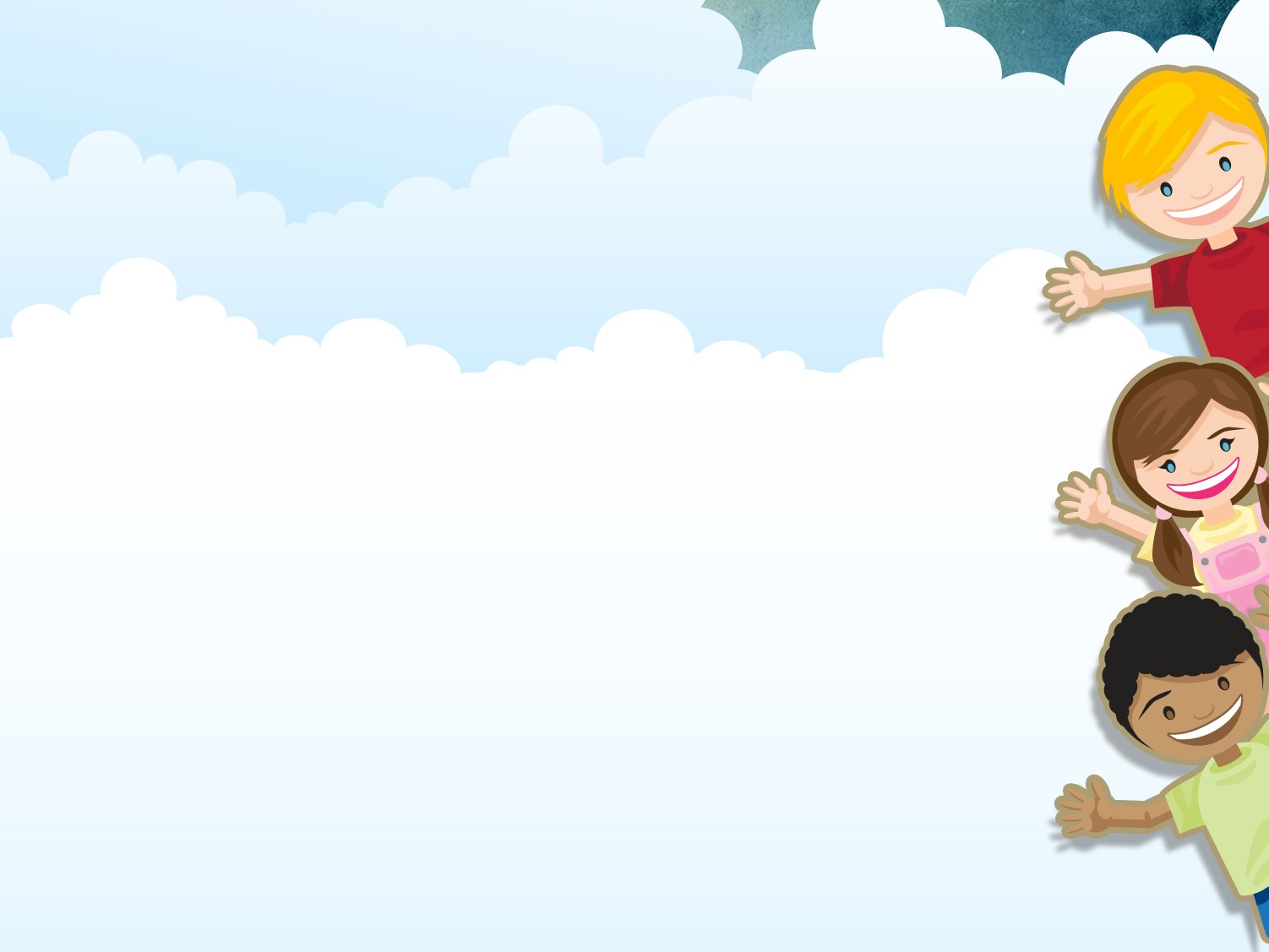 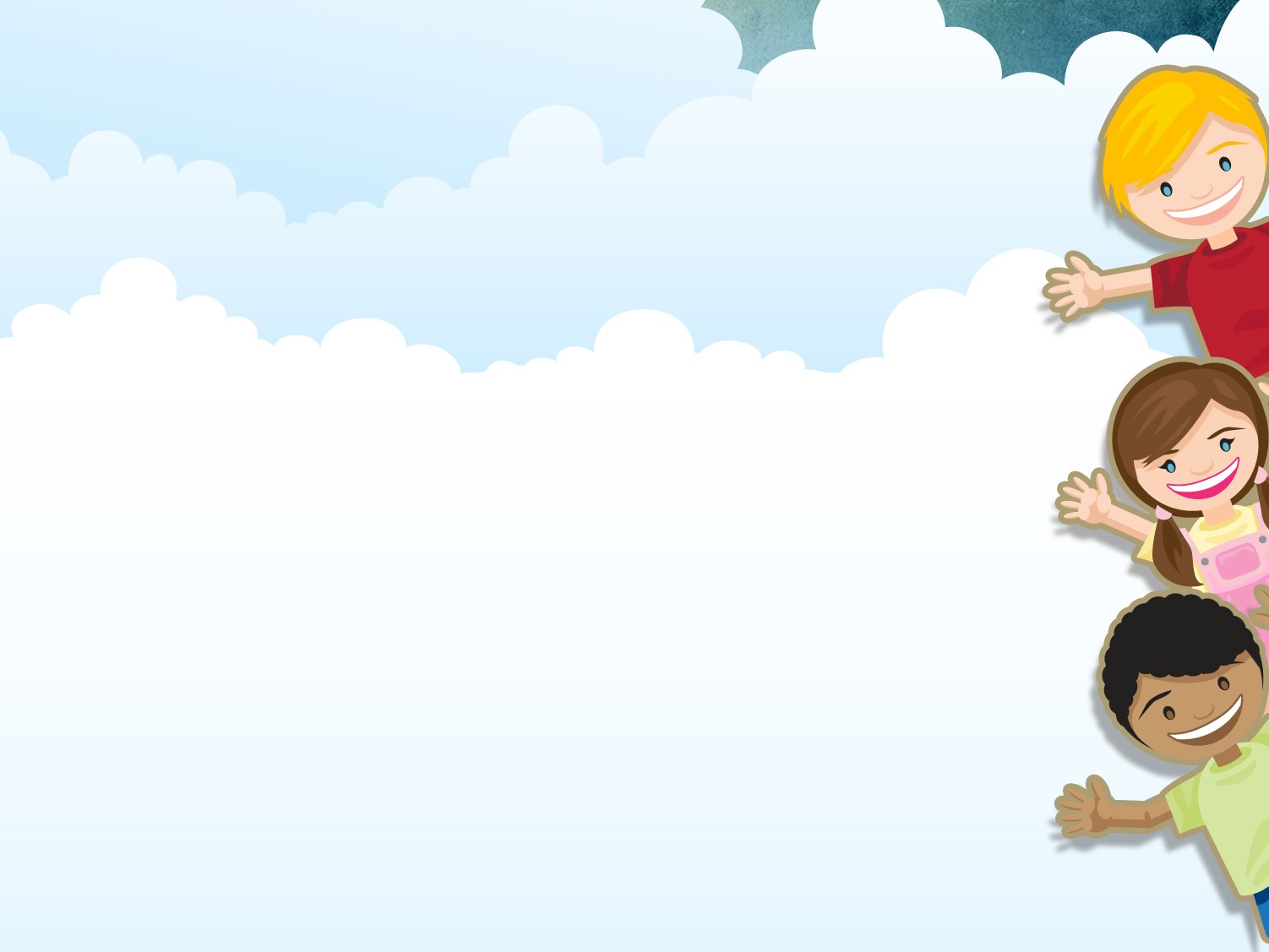 Нормативно-правовое обеспечение
Консультационный центр является структурной единицей образовательной организации, действие его строго регламентируется нормативно-правовой базой:
1. Федеральный уровень:
- Федеральный закон "Об образовании в Российской Федерации" №273-ФЗ (от 29.12.2012 года);
- Федеральный государственный образовательный стандарт дошкольного образования (Приказ Минобрнауки РФ от 17.10.2013 №1155);
- постановление Правительства РФ от 26 декабря 2017 г. № 1642 "Об утверждении государственной программы Российской Федерации "Развитие образования";
- Указ Президента РФ от 7 мая 2018 г. № 204 "О национальных целях и стратегических задачах развития Российской Федерации на период до 2024 года";
2. Региональный уровень: 
- Приказ Министерства образования и науки Республике Бурятия № 02-16/4102 от 11.12.2017 г.
3. Муниципальный уровень:
- Приказ  МКУ РУО «Кяхтинский район» «О создании при МБДОУ консультационных центров» № 10 от 29.01.2015 г.
- Положение «О консультативном пункте» № 4 от 11.10.2015 г.
- Приказ «Об открытии консультационного пункта» № 10 от 11.10.2015 г.
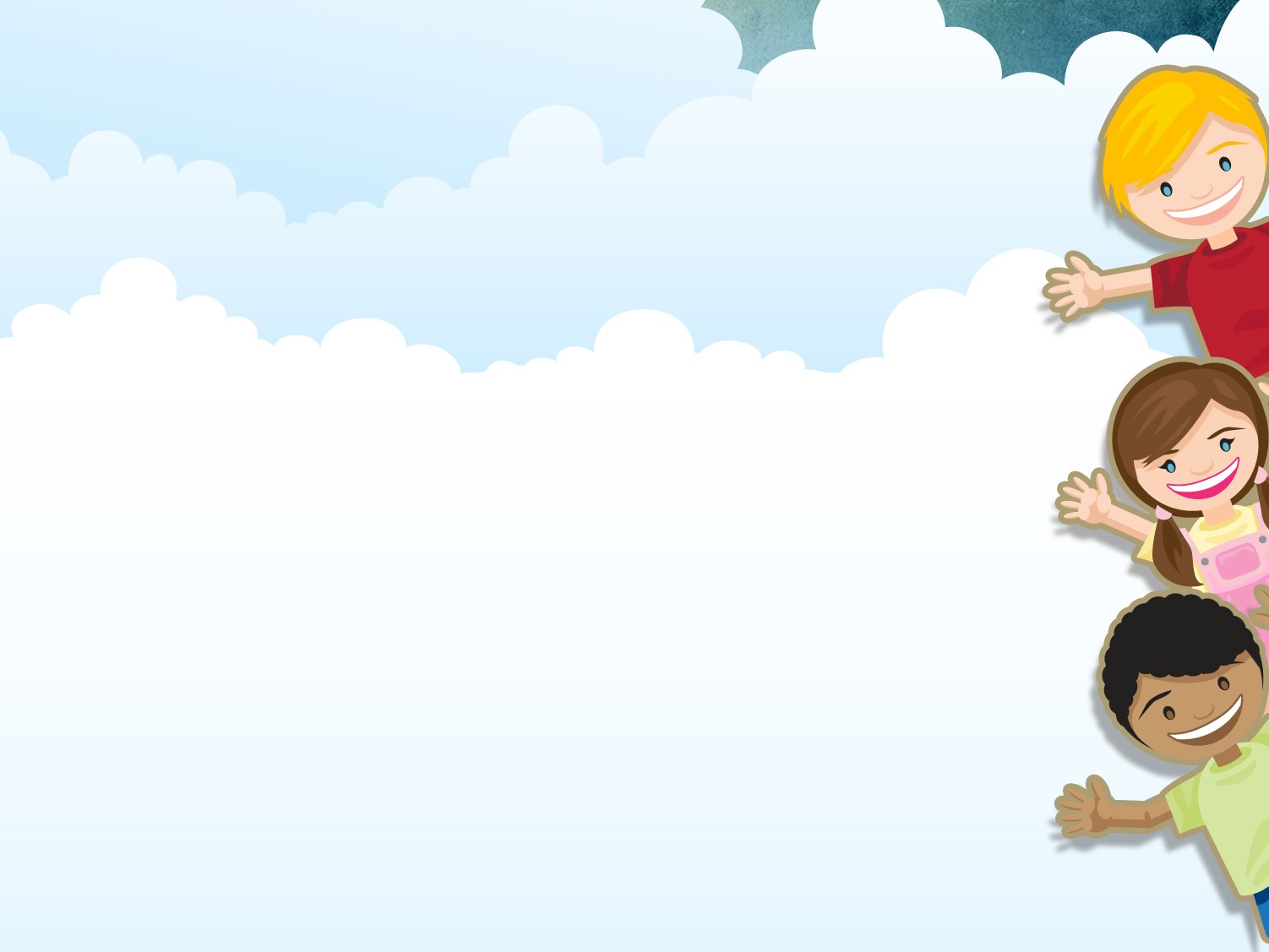 Выбор идеи организации консультативного пункта также обусловлен необходимостью:
- поиска новых эффективных форм образовательного взаимодействия с семьёй;
- оказания дифференцированной методической, психолого-педагогической и диагностической помощи родителям, обеспечивающим получение детьми дошкольного образования в форме семейного;
- развития системы дополнительных услуг, обеспечивающих индивидуальное развитие и воспитание детей, не посещающих дошкольные образовательные организации;
- освоения педагогами инновационных технологий взаимодействия с родителями (законными представителями).
занятость обоих родителей, как проблема воспитания детей в семье.

Это послужило мотивацией для организации работы консультативного пункта нашем ДОУ.
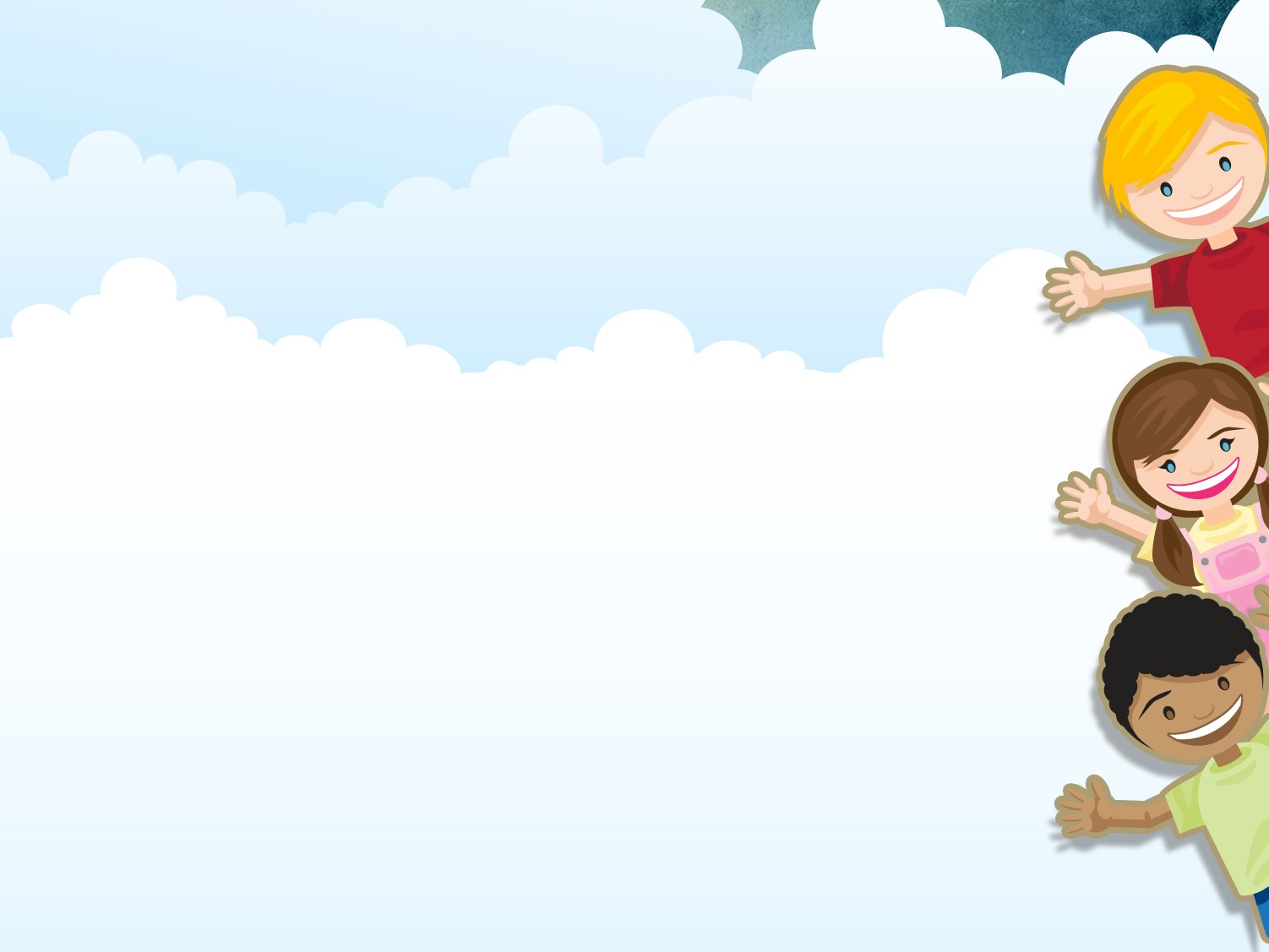 Новизна и оригинальность 
этой работы состоит в том, что расширено сотрудничество педагогов ДОО и семьи:  

- во-первых, взаимодействие с родителями детей раннего возраста начинается задолго до поступления ребёнка в детский сад;
- во-вторых, оказывается помощь родителям в выявлении различных отклонений в физическом, психическом и социальном развитии у детей, не посещающих образовательные учреждения.
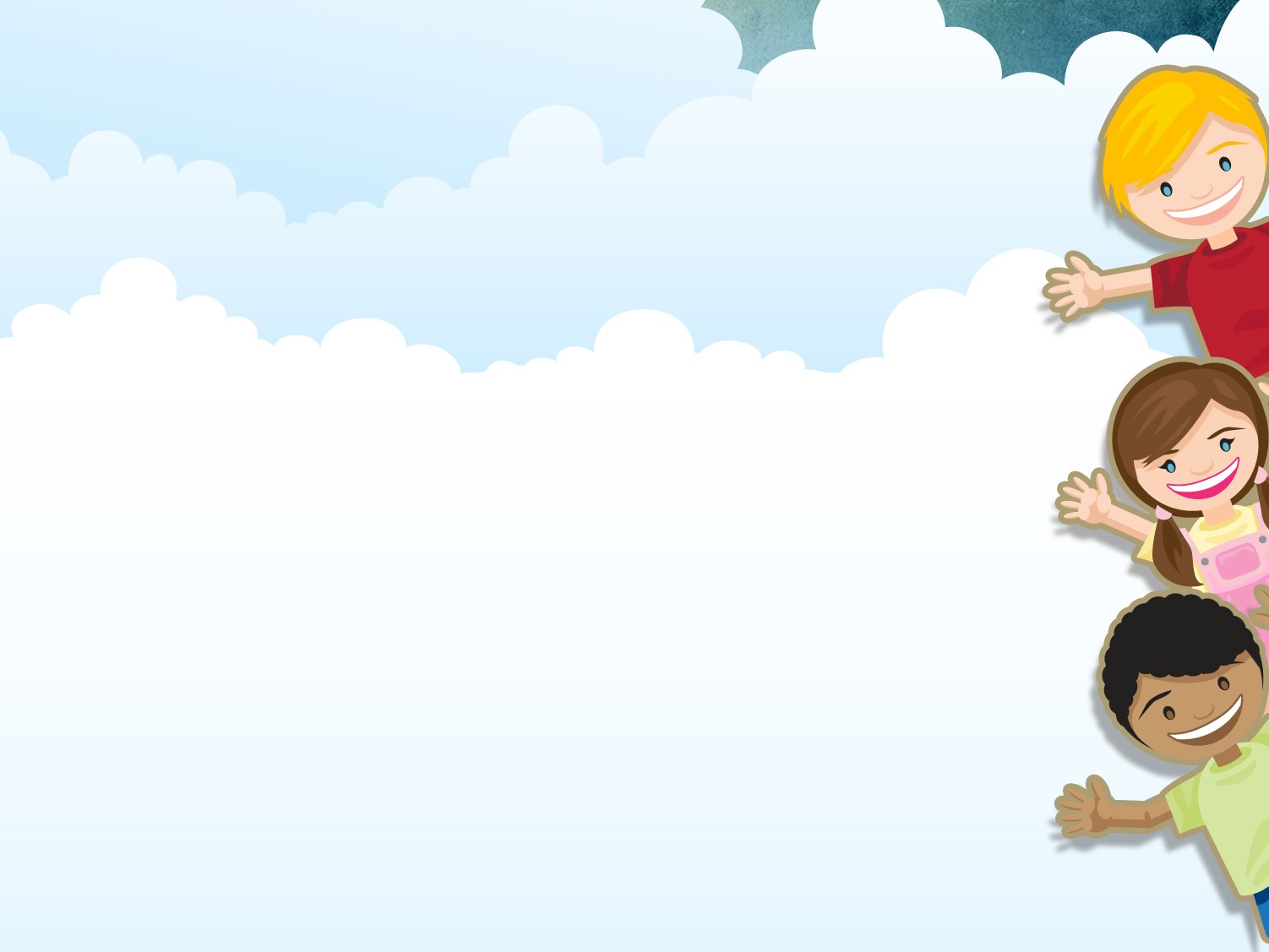 Формы работы с родителями
групповые;
 индивидуальные;
 семейное консультирование родителей в сочетании с индивидуальной образовательной деятельностью ребёнка со специалистами;
 создание ключевых ситуаций по созданию условий для игровой деятельности и воспитанию в семье;
 подгрупповое консультирование семей с одинаковыми эмоционально нейтральными проблемами;
 ответы на обращение родителей, присланные по почте или заданные по телефону доверия ДОУ;
 индивидуальная работа с детьми организуется в присутствии родителей
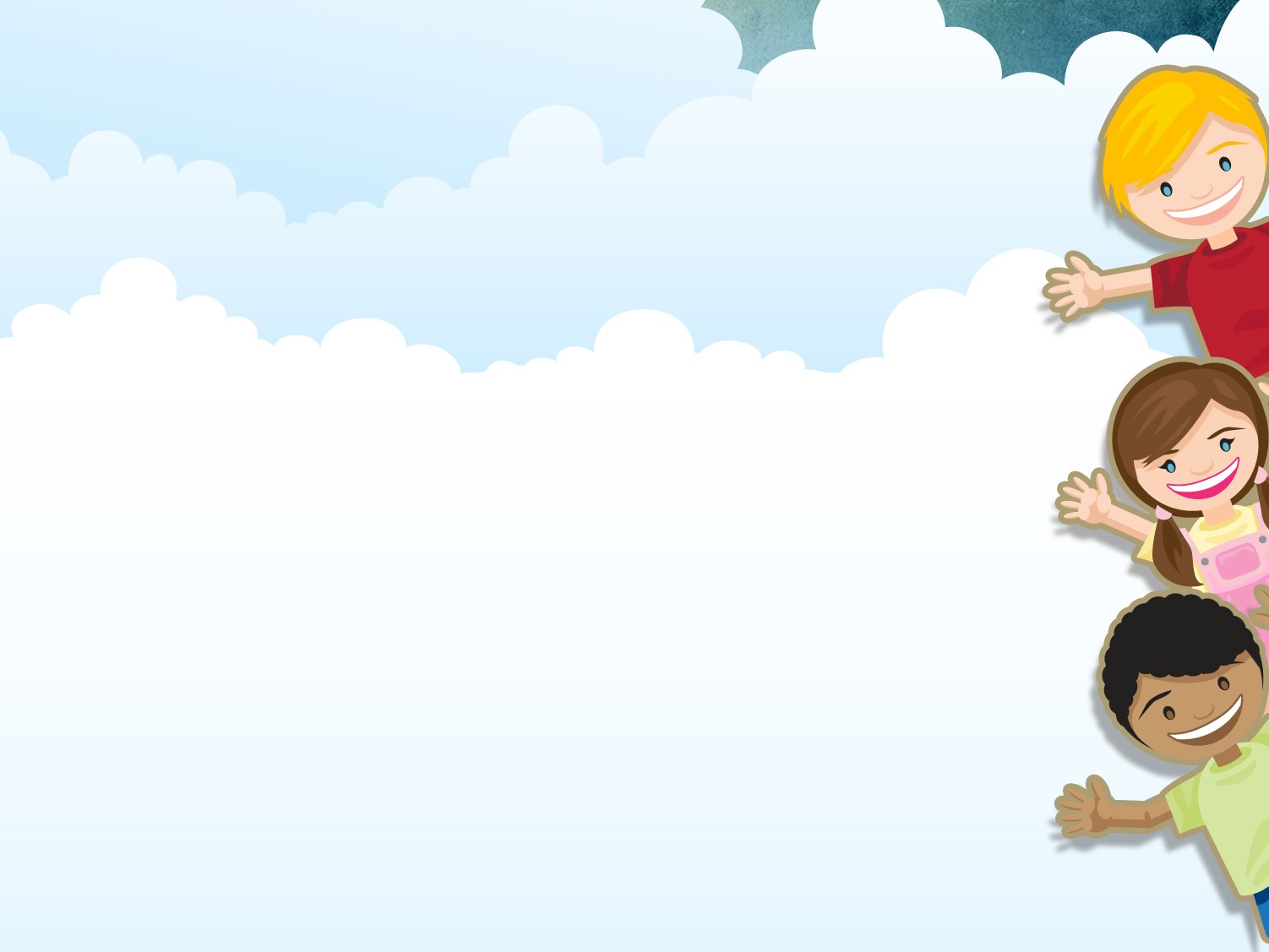 Работа с родителями
Консультации с использованием различных игр и элементов тренингов;
Практикумы;
Теоретические и практические семинары;
Педагогические гостиные;
 Вовлечение родителей и детей в совместное проведение праздников, выставок, ярмарок.
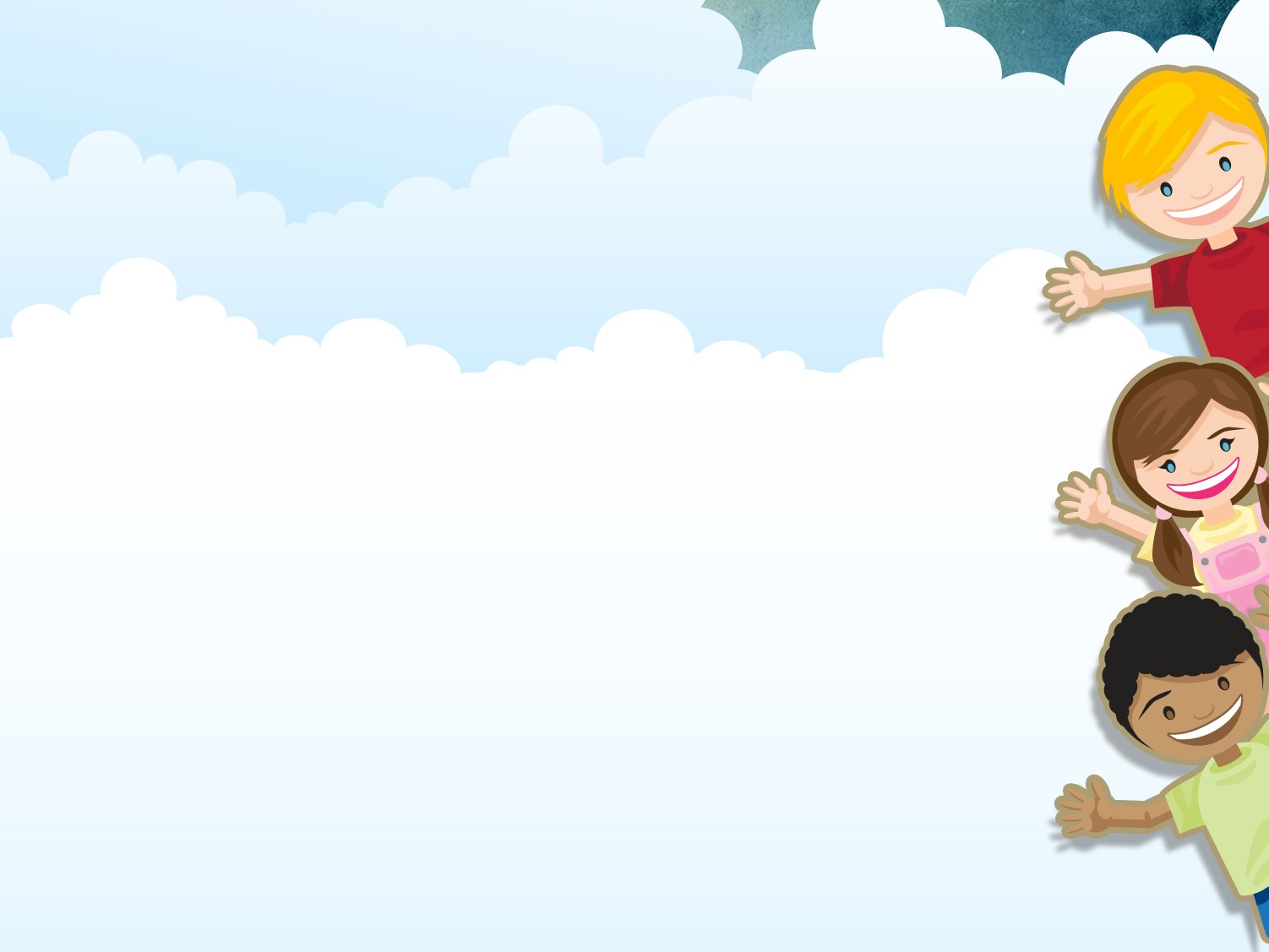 Организация психолого-педагогической помощи родителям (законным представителям) в Консультативном пункте строится на основе интеграции деятельности специалистов
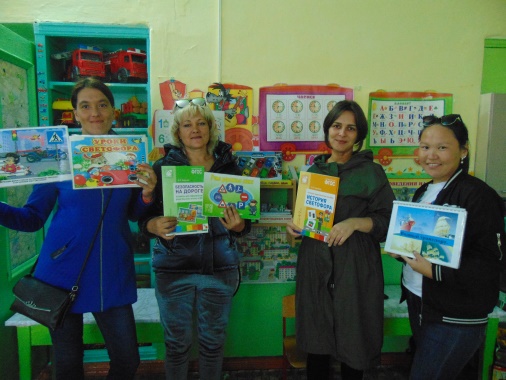 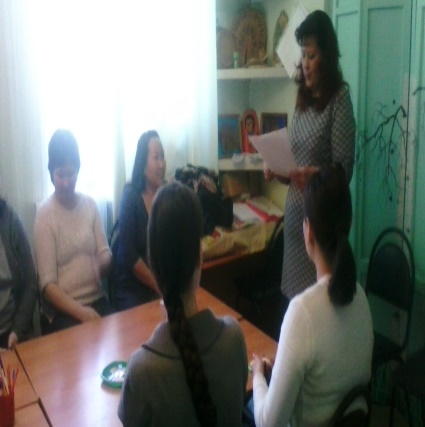 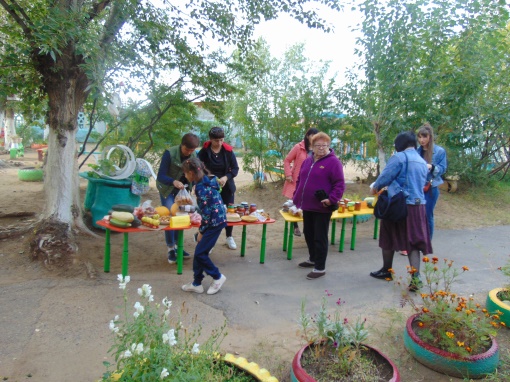 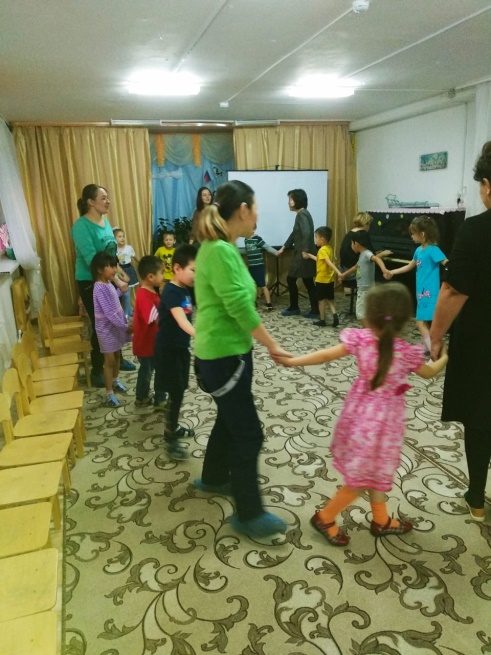 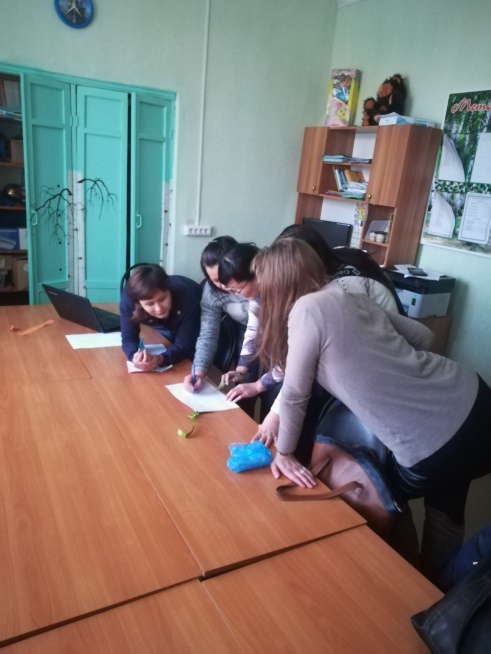 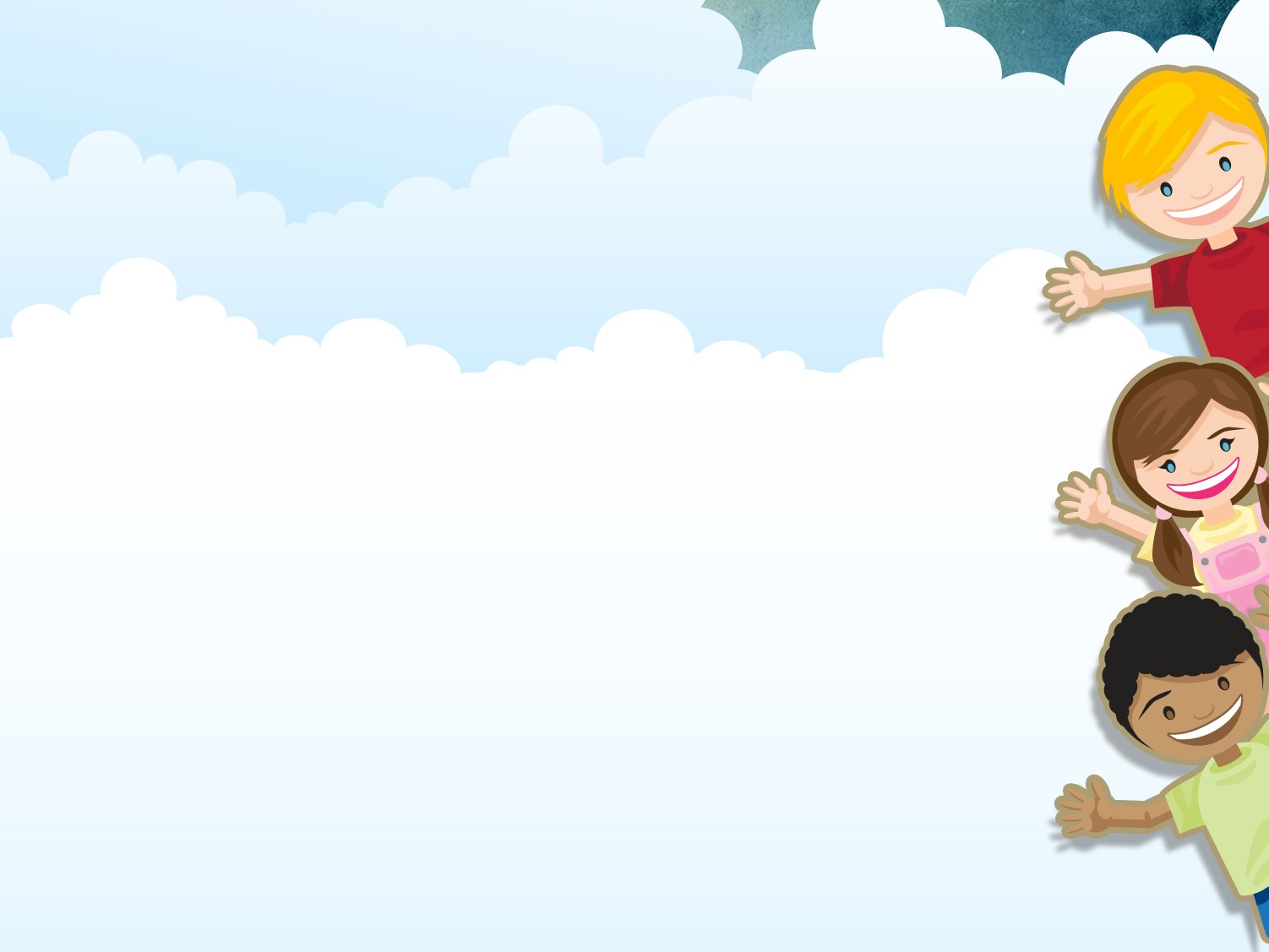 Педагог познавательно-речевого развития
Определит уровень познавательно-речевого  развития Вашего ребенка;
 Покажет, как Вы можете помочь ребенку избавиться   от речевых недостатков;
 Научит Вас и Вашего ребенка интересным речевым  играм и упражнениям.
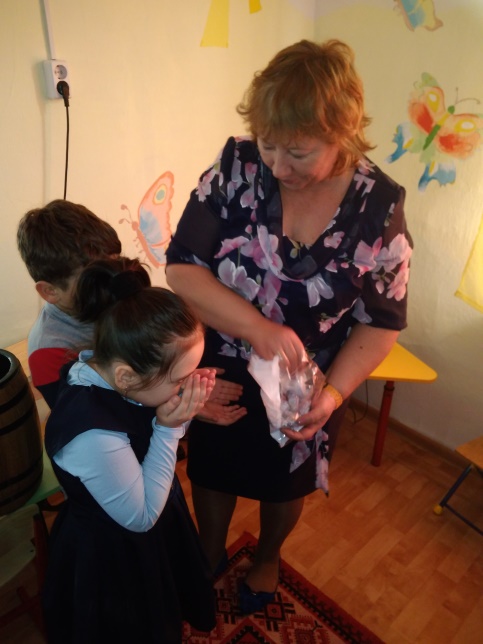 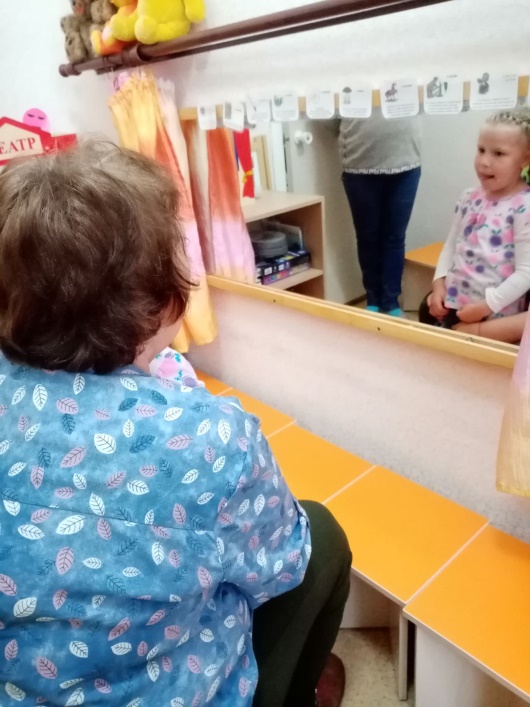 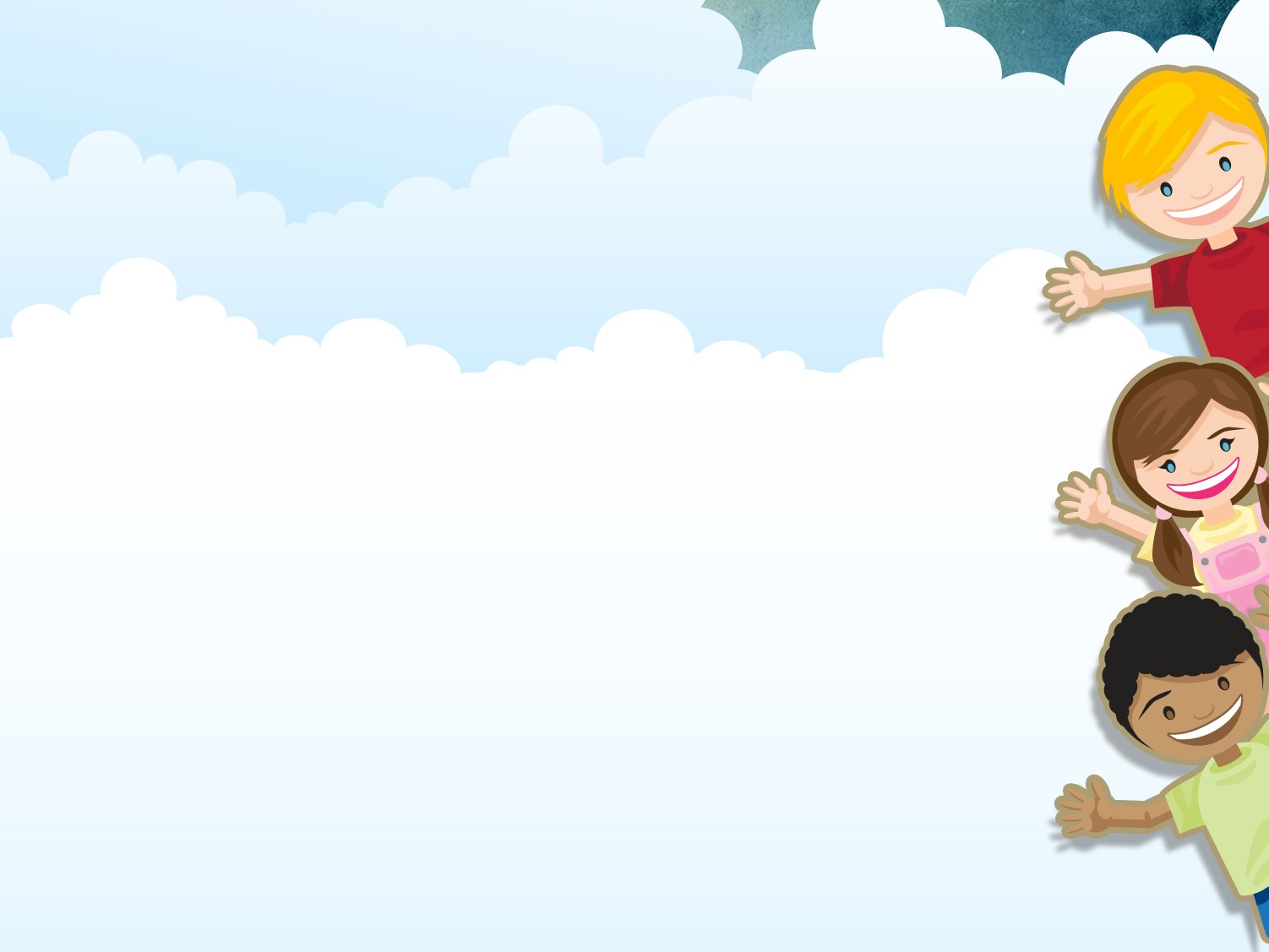 Педагоги консультативного пункта

покажут Вам различные приемы, игры, упражнения для познавательного и физического развития Вашего ребенка;
 проконсультируют Вас по вопросам воспитания, обучения и   развития Ваших детей.
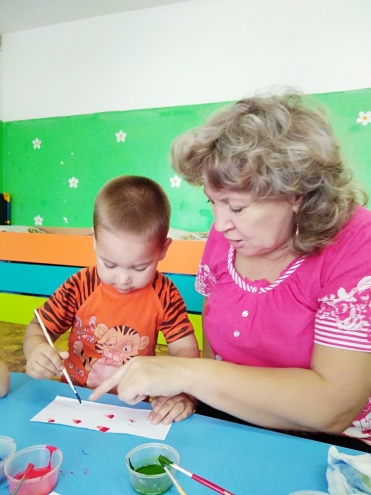 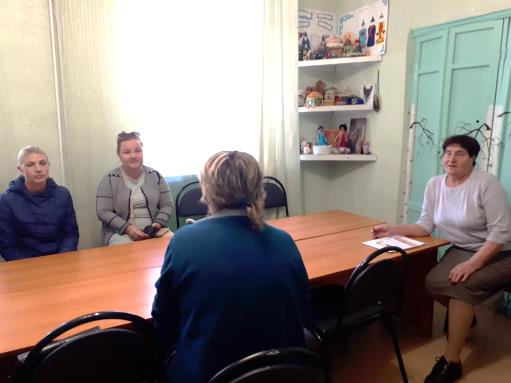 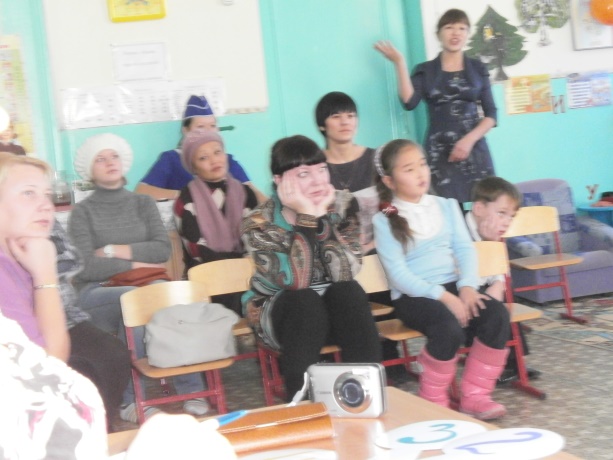 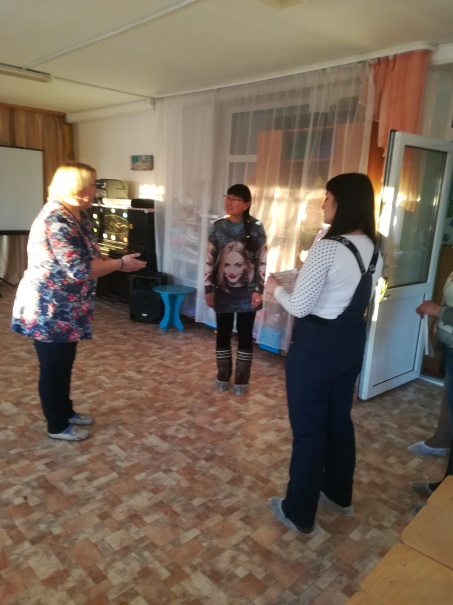 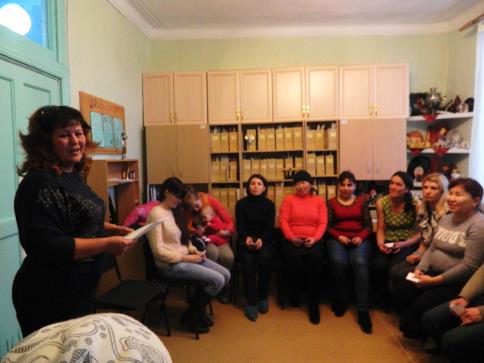 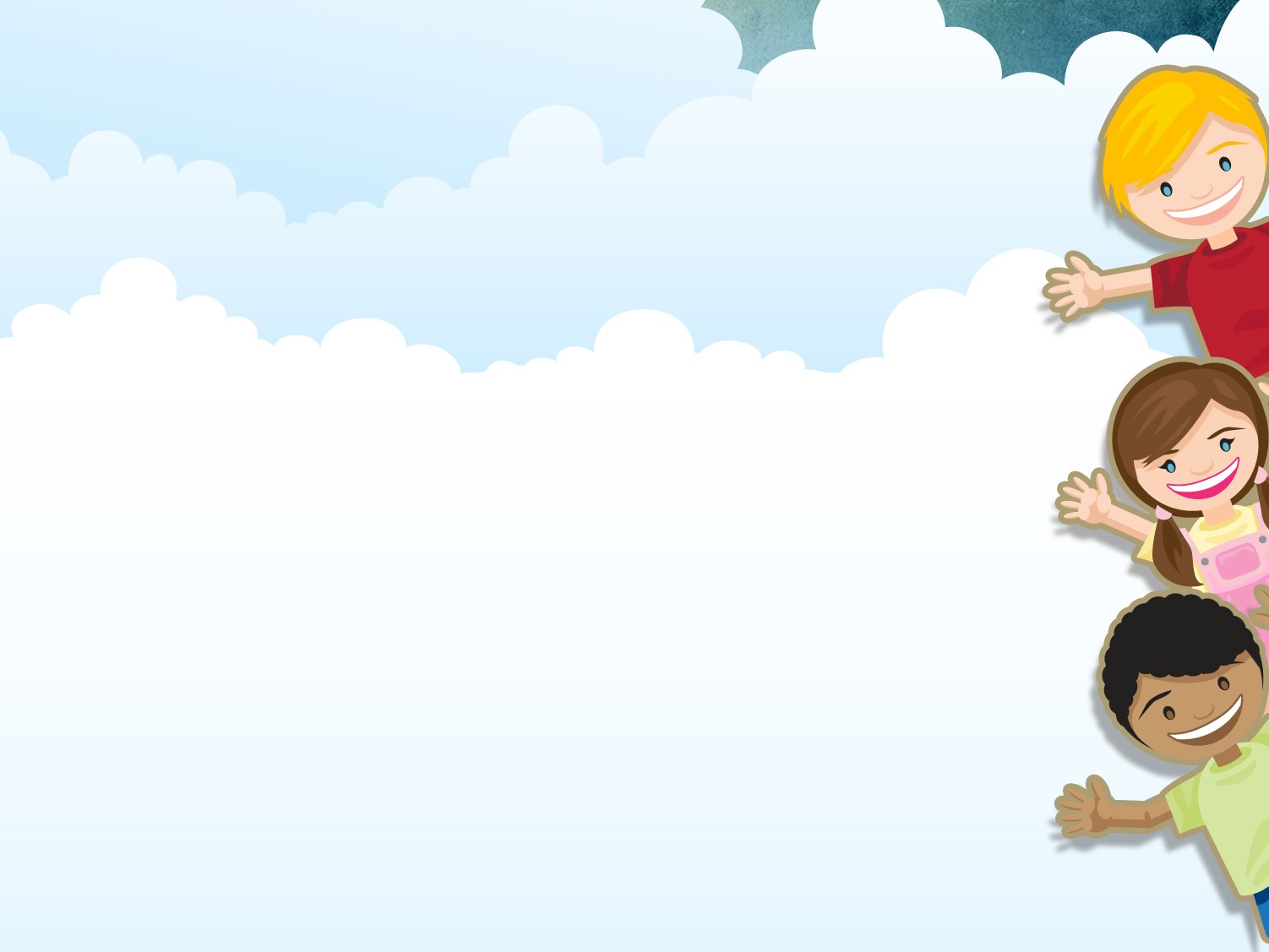 Старшая медицинская сестра
Окажет помощь в составлении режима дня и организации   правильного питания ребенка;
научит проводить закаливающие процедуры с учетом индивидуальных особенностей Вашего ребенка;
даст советы по вопросам профилактики различных   заболеваний
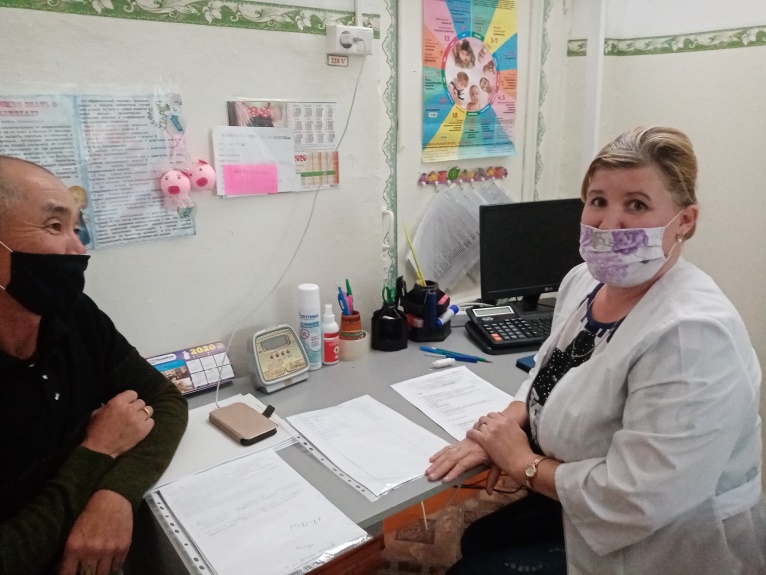 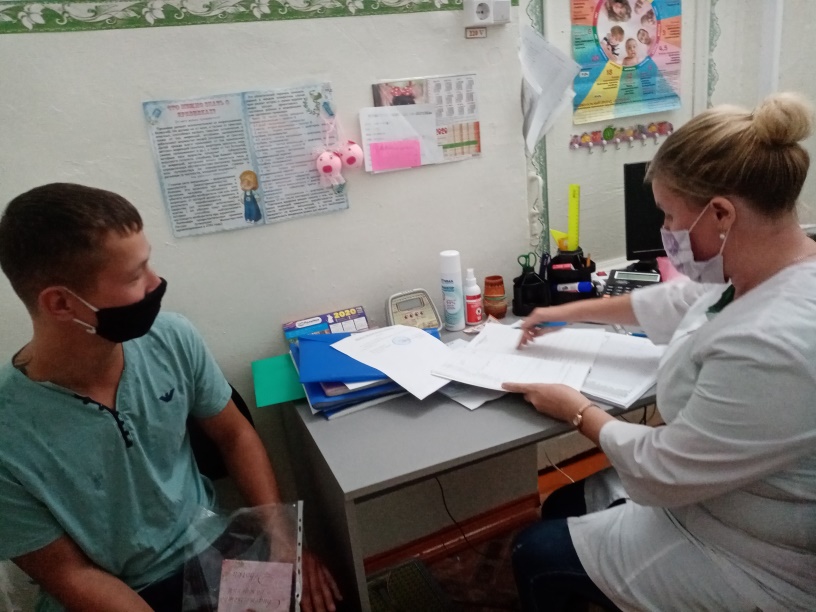 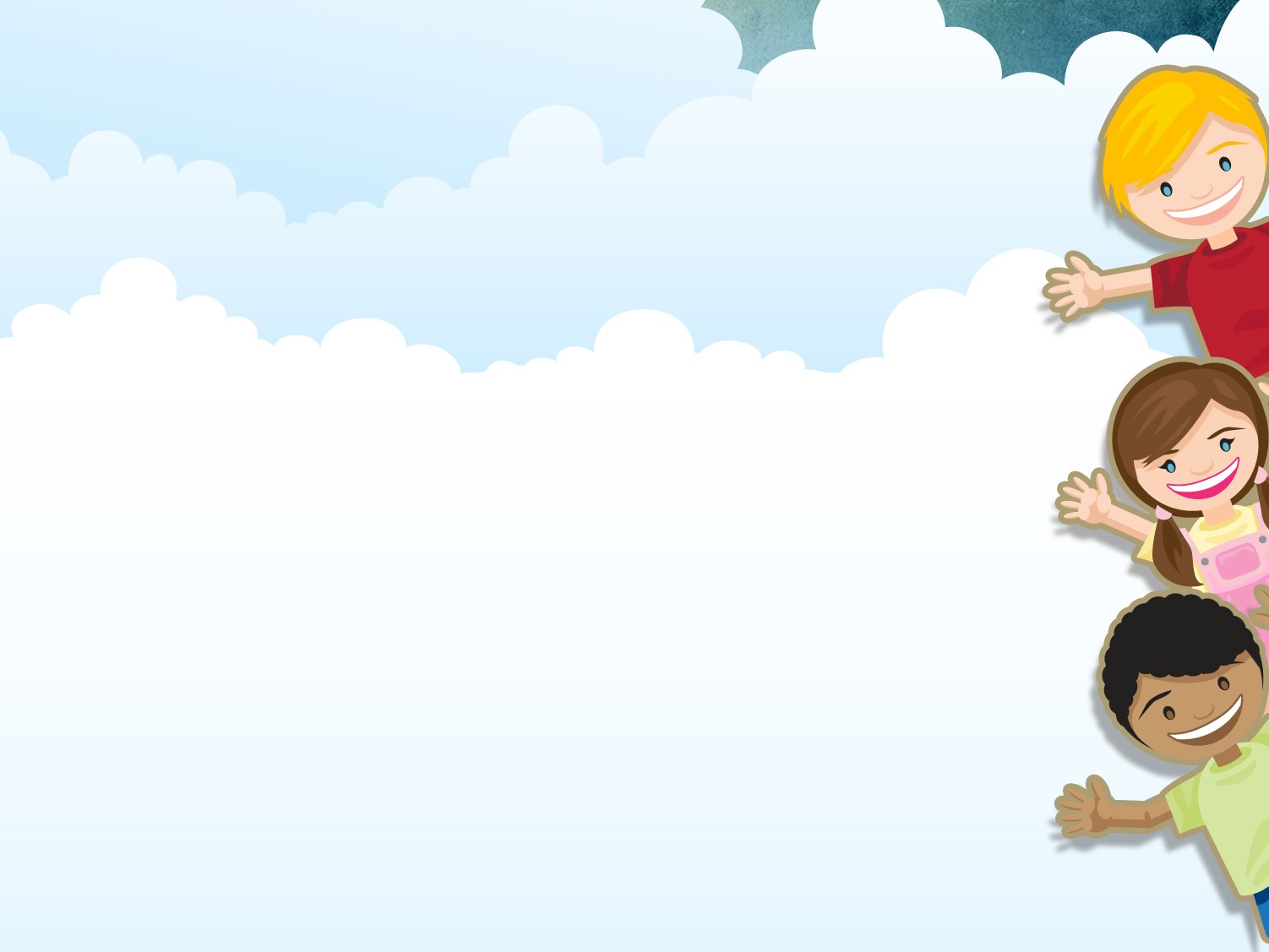 В конце каждой встречи сотрудники ДОУ обеспечивают родителей необходимой информацией:
 буклеты;
 информационные листки;
 памятки;
 подборки практического материала;
 фотоматериалы.
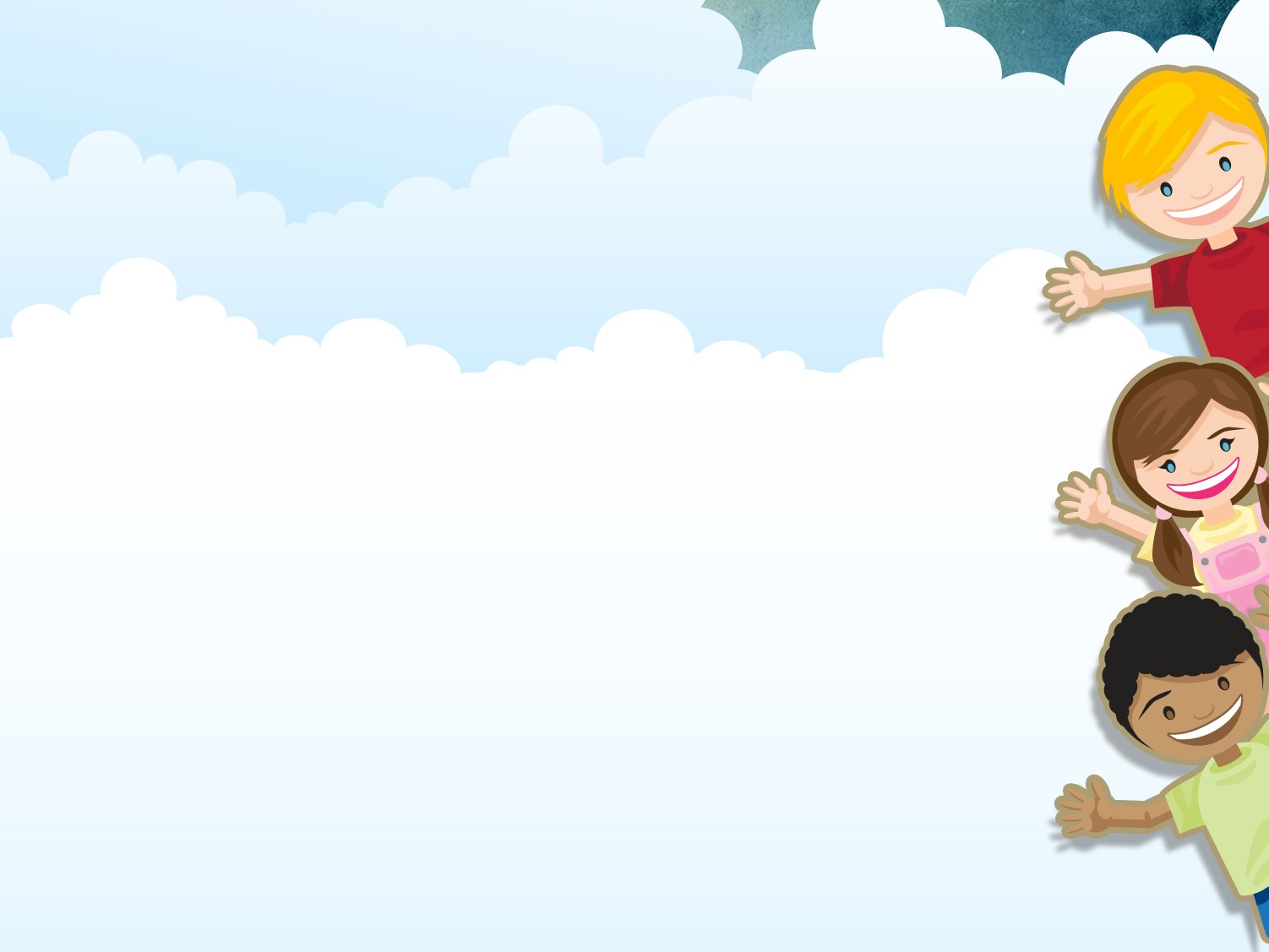 Обратная связь
ДОУ                   СЕМЬЯ
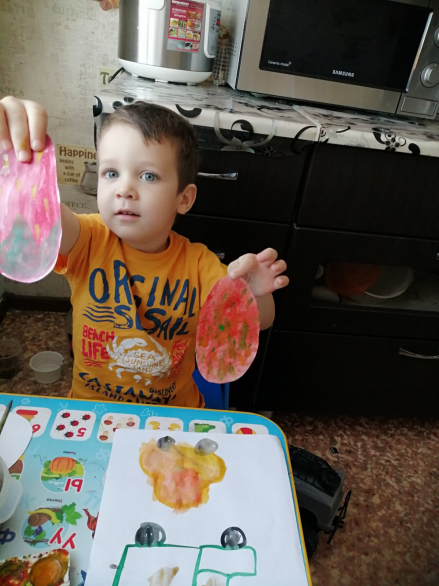 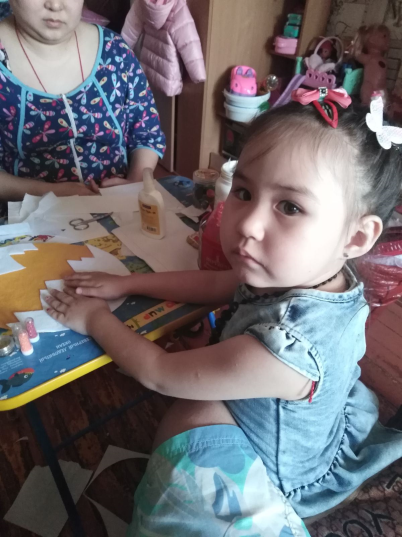 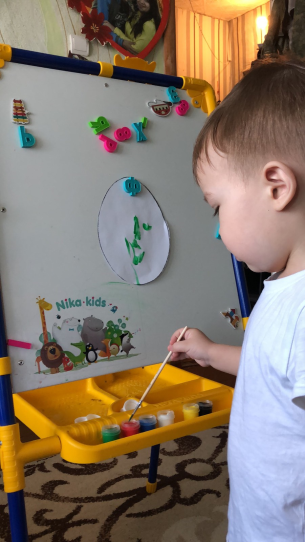 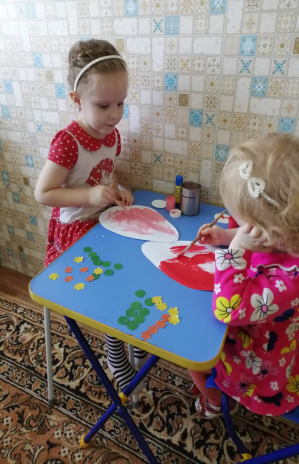 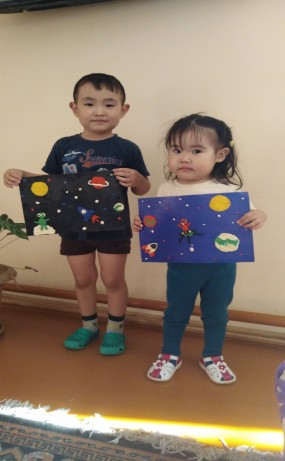 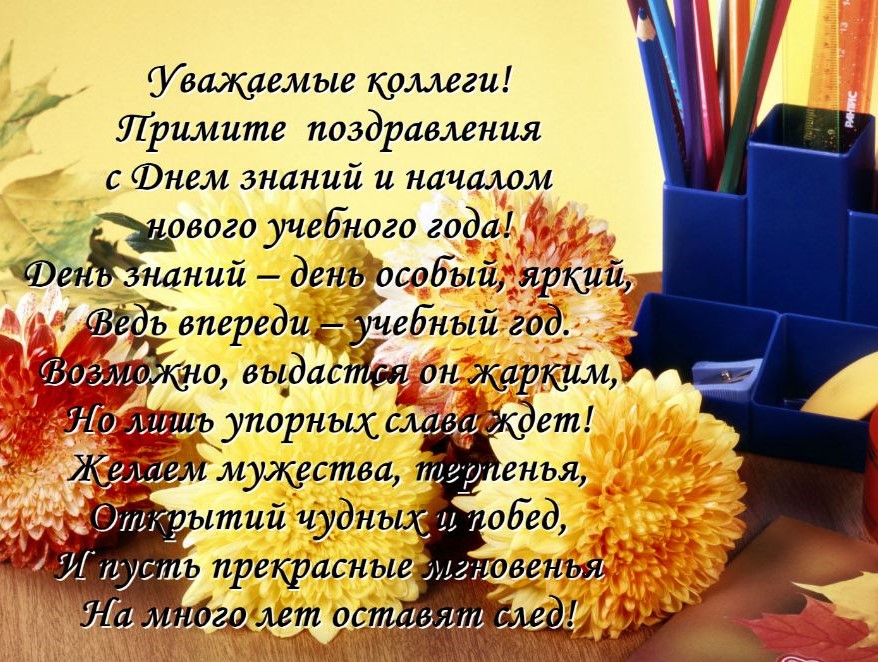